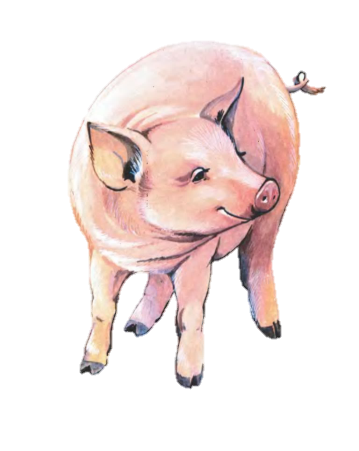 Хочу на море!!!
Хорошая погодка!
Домашние животные
Дикие животные
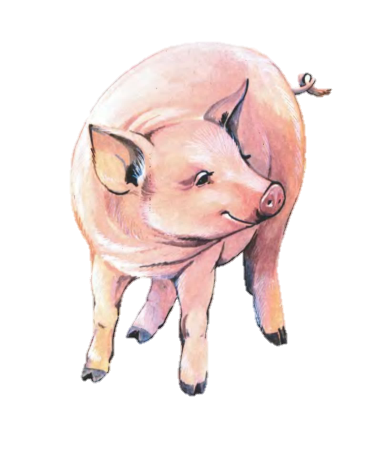 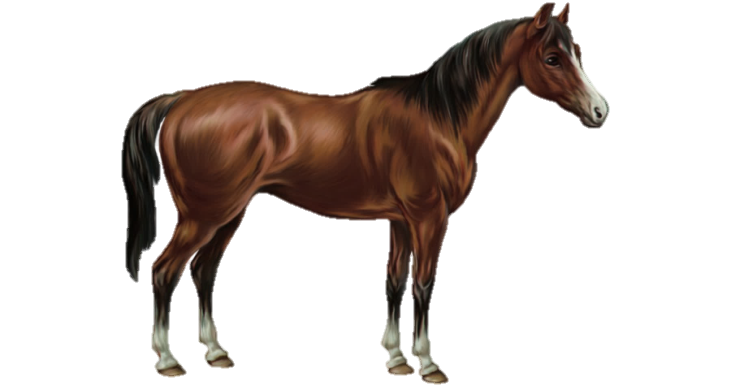 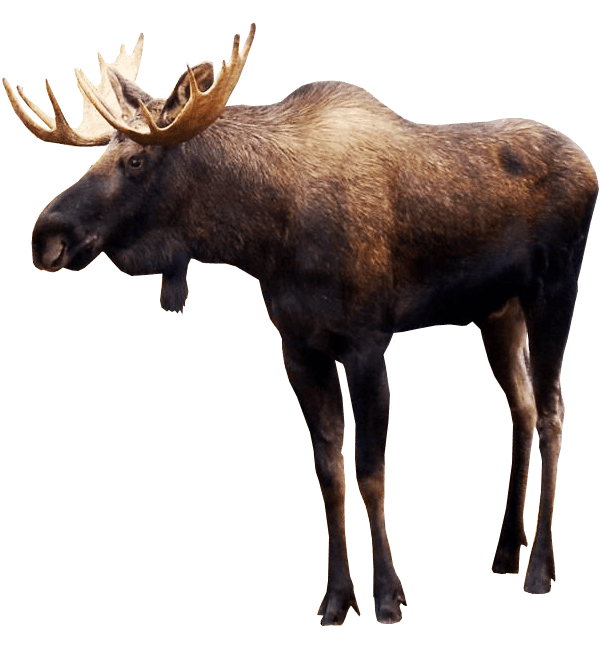 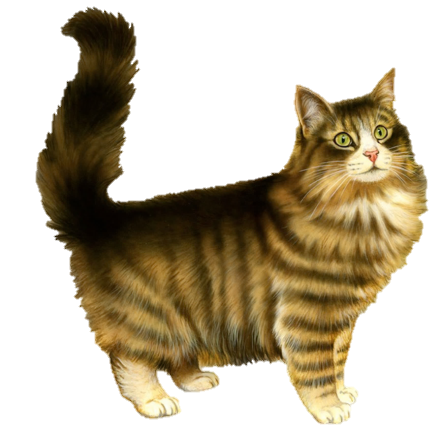 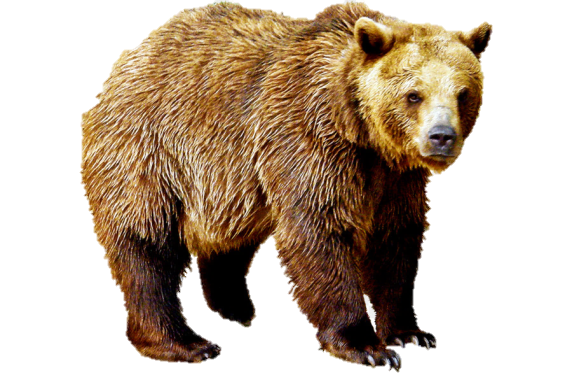 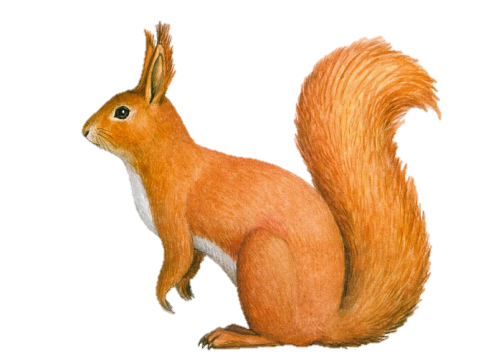 Четвертый лишний.
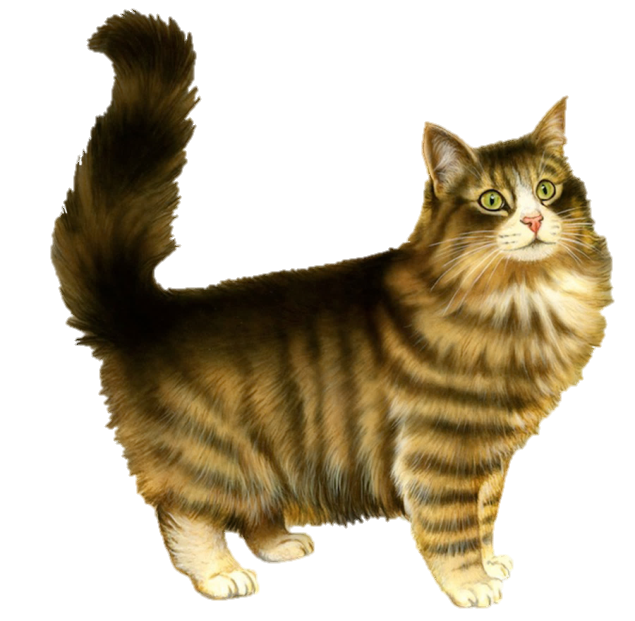 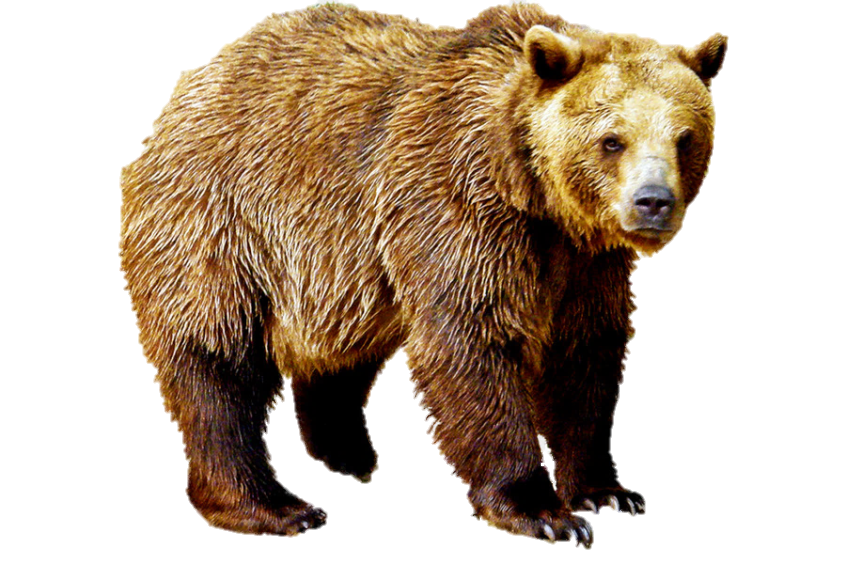 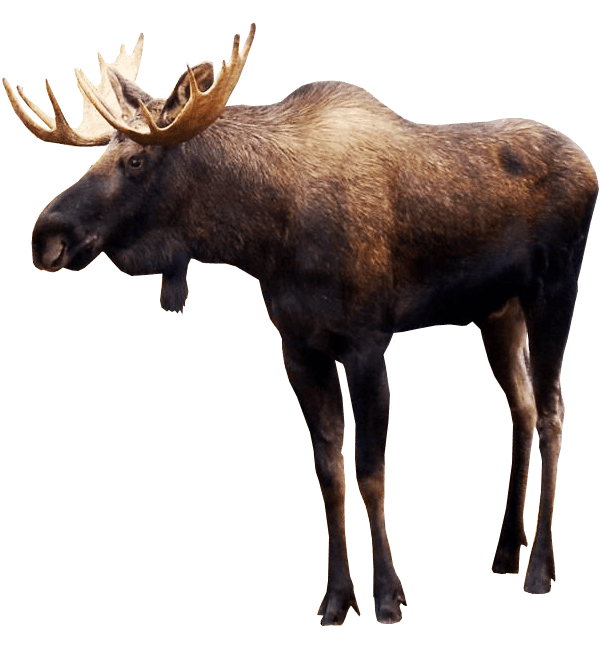 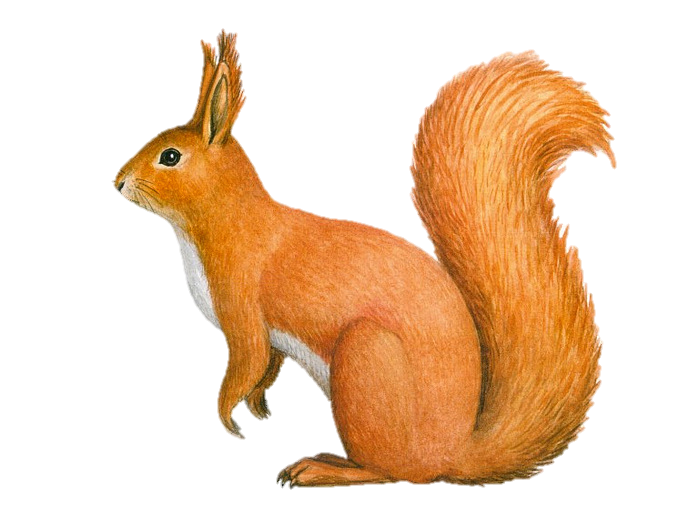